Instructor: Nicole Filippazzo
Heart failure:Managing A chronic illness in the community
What is Heart Failure?
According to the National Heart Lung and Blood Institute:

Heart failure is a condition in which the heart can’t pump enough blood to meet the body’s needs. In some cases, the heart can’t fill with enough blood. In other cases, the heart can’t pump blood to the rest of the body with enough force. Some people have both problems. 

The term "heart failure" doesn’t mean that your heart has stopped or is about to stop working. However, heart failure is a serious condition that requires medical care.
Living with Heart Failure
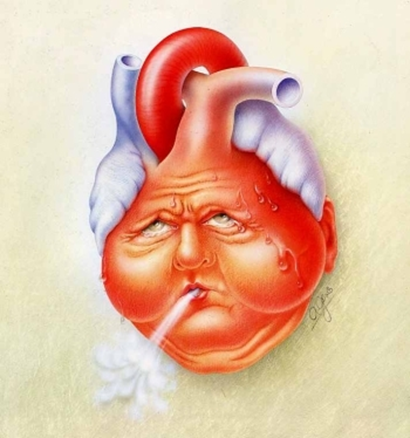 Chronic Illness
Goal: prevent exacerbation 
Changes in daily living
Knowledge  and education 
Community resources
Support network
Medication Compliance
Take ALL medications as prescribed by MD
Monitor S/E
ACE Inhibitor 
Diuretics
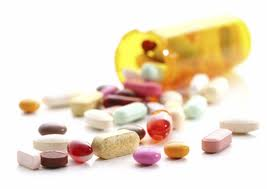 Daily Weights
Monitor weight every morning using a scale 
Notify your MD if weight gain 2-3lbs over night or 3-5lbs in one week 
First sign on fluid retention 
Keep a log of weights to review with MD/RN
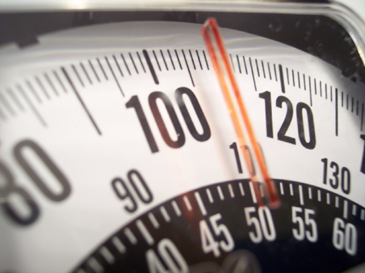 1 Liter Fluid Restriction
Restrict ALL fluid intake to 1liter per day 
Keep strict intake and output 
Importance of restricting fluid with weakened heart 
Creative ways to measure 1Liter/day
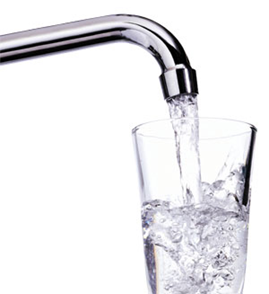 Smoking Cessation
No Smoking 
Vasoconstriction
Community support networks to quit smoking cigarettes, cigars, drugs
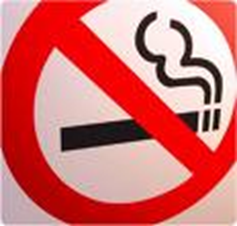 Heart Healthy Eating
Heart Healthy Diet
Low Salt 
Low Cholesterol 
Low Carbohydrates
Vegetables/Fruits
Balanced diet 
Nutritionist consult
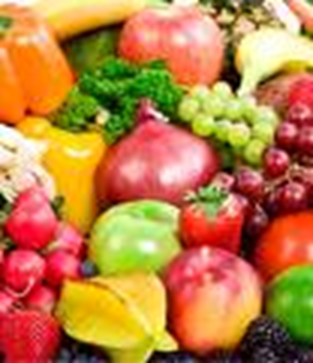 Follow – up
Always follow up with your primary physician / cardiologist 
Monitor EKG 
Testing: Echo and Stress Test to determine ejection fraction 
ASK QUESTIONS!
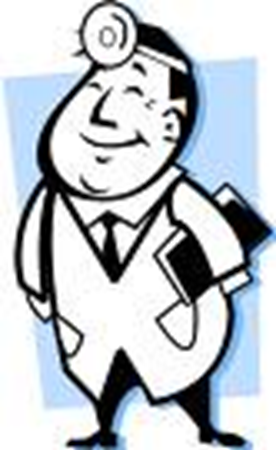 Nursing’s Role
RN Homecare 
Tele-health monitoring 
Educate patients and families on signs/symptoms of HF exacerbation 
Provide support  & establish patient support networks 
Maintain rapport
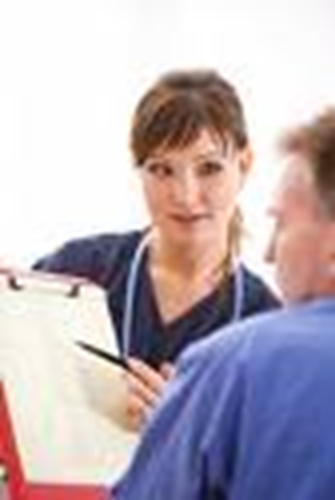 How Will YOU prepare your patients to leave the hospital with HF?How will YOU support your HF patient while in the community?